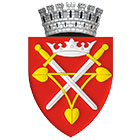 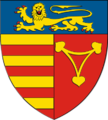 Romanian Educational SystemPresentation  Sibiu High School of Art
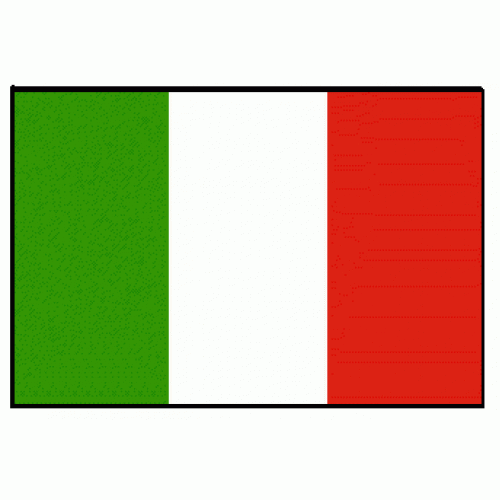 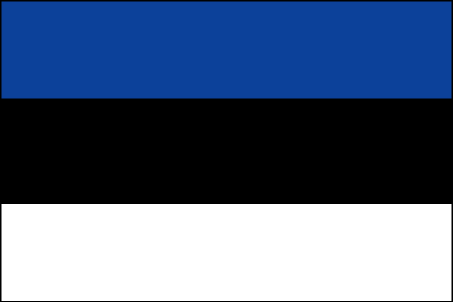 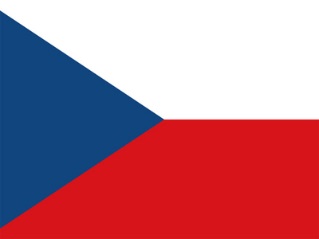 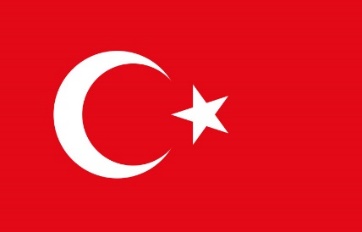 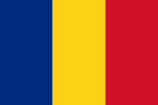 Project Erasmus + KA2 - „ART ACHIEVES NEW EUROPE”
Romanian Educational System
Romanian educational system is regulated by the Romanian Ministry for Education and Research. Each level has its own organizational form and is the subject for the approved legislation. 
Kindergarten is optional for children between 3 and 6 years old.
Preparatory class has become mandatory since 2012 and it starts around the age of 6.
Mandatory school applies to young people until the age 16-17 up to the 10th grade.
Primary education 0-4th grade: except for the preparatory, from the 1st to the 4th grade uses qualifications as a metric system.
Secondary school: 5th to 8th grade uses grades from 1 to 10 as a metric system.
High school: 9th to 12th grade uses grades from 1 to 10 as a metric system.
There are three types of high schools: Theoretical, Technological and Vocational.
As an alternative to high school, the School for Arts and Crafts is an educational form oriented directly to the work field.
University Education is aligned to the European System.
Exams:  2nd grade, 4th grade, 6th grade, 8th grade and 12th grade.
The most important exams are the 8th and the 12th grade exams.
The 8th grade exam is important for admission in the High school.
The 12th grade exam is called Baccalaureat and is important for University admission.
Foreign languages study: primary school (L1) and secondary school (L2). English, German or French are taught.
Vocational high schools: sports, theological, artistic, pedagogical, and military.
The admission exams are based on aptitude tasks specific for each category.
For the Artistic profile-visual arts there are 2 exams: Still life study in drawing and Composition that must include human studies in painting or sculpture.
Art high schools in Romania have combinations of the following specializations:
Visual arts (Painting, Sculpture, Graphic Arts, Animation)
Ambiental arts (Arhitecture, Scenography)
Decorative arts (Monumental arts, Tapistry, Textile arts, Fashion, Ceramics, Design)
Restoration
History of Arts
Welcome to Romania
Welcome to Sibiu
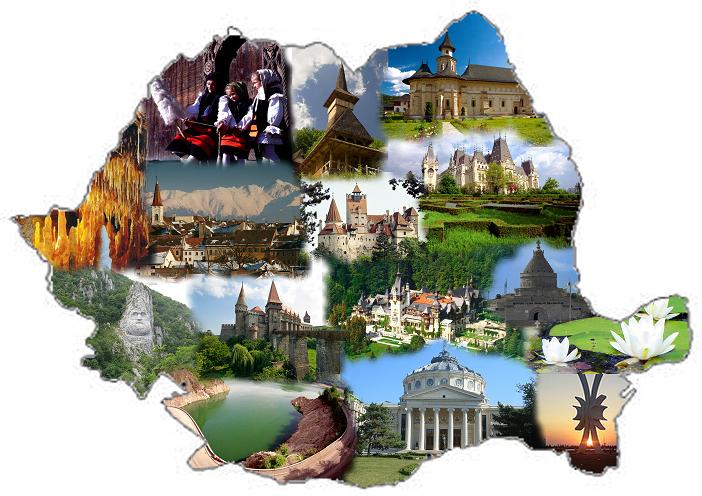 ROMANIA’S LOCATION ON THE GLOBE
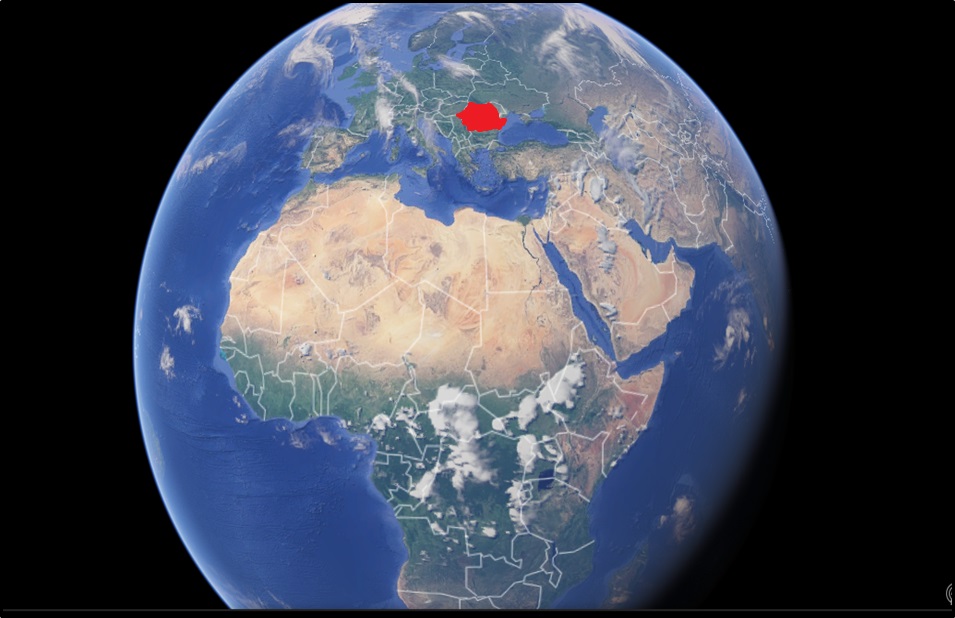 ROMANIA – a country situated on the South-East of Central Europe
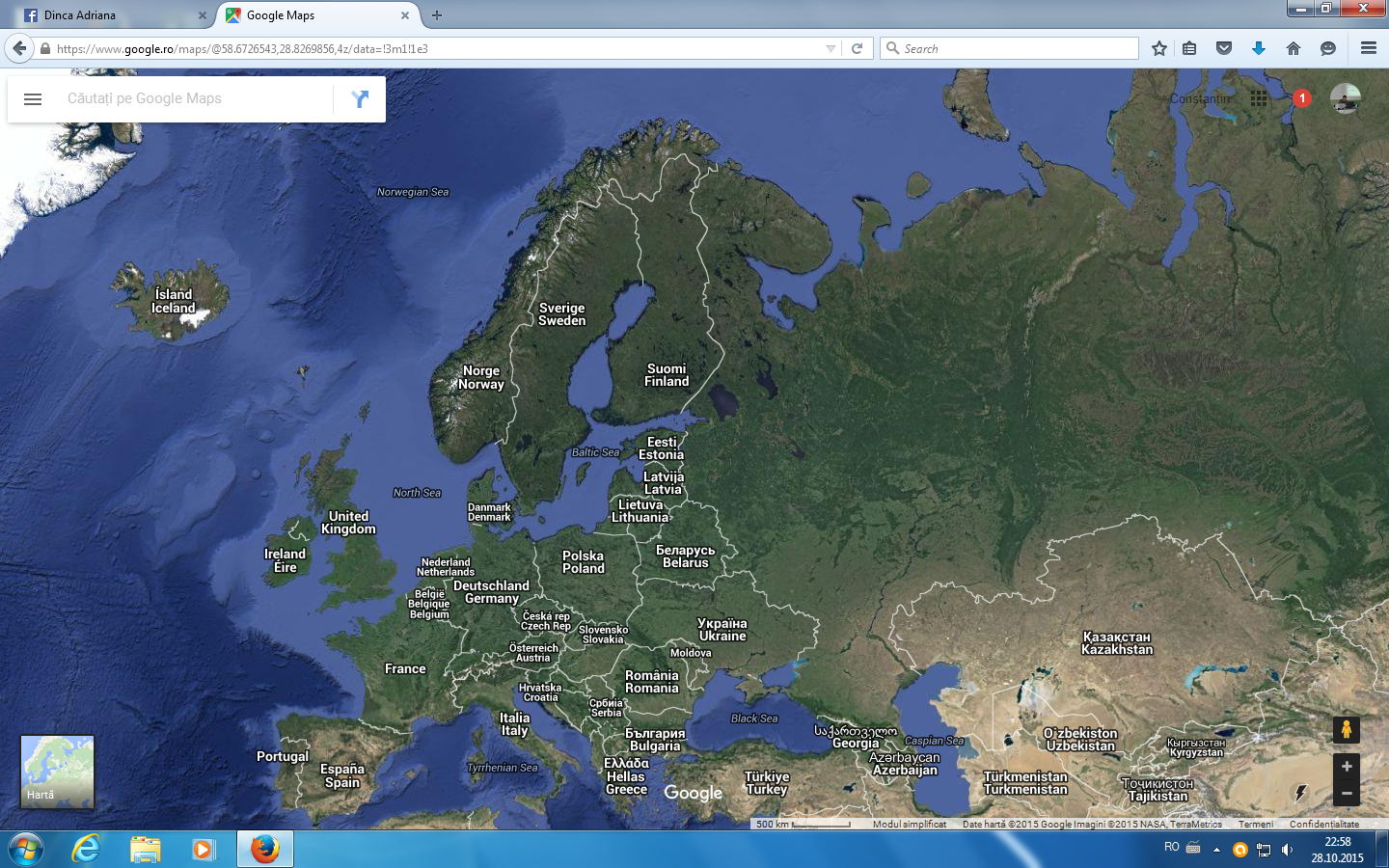 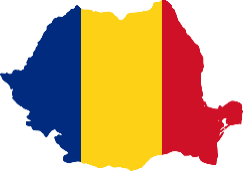 THE LOCATION OF SIBIU COUNTY IN ROMANIA
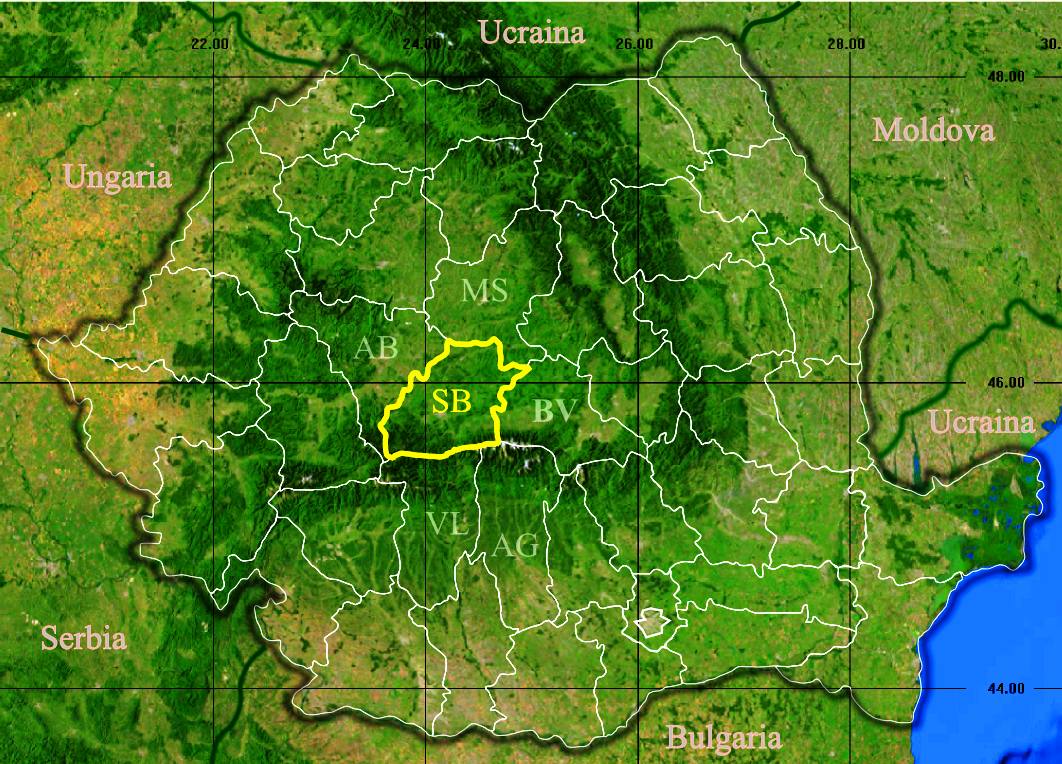 SIBIU COUNTY
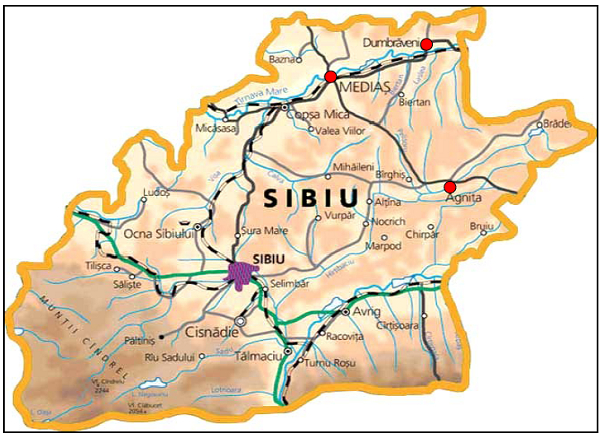 Is situated in the centre of Romania, in the historical area called Transylvania, at 45°47' northern latitudine and 24°05' eastern longitudine  on Cibin river;
It is one of the most important cities in Transylvania, with a remarkable potential of economical development, advantaged also by its position on the  Four Paneuropean Corridor and beneffiting from a modern international airport;
With 147.245 permanenț inhabitants (2011) and 30.000  temporary ones, especially students, Sibiu is the largest town in the county.
Local community consists of different ethnical groups. The great majority  of population is represented by Romanians (94%) who live together with Germans, descendants of Saxons’ colonists who emigrated in the 12th century from Luxemburg, Lorena and Alsatia. There are also Hungarians, Romani and  Jewish, all of them contributing, through their particular cultural influences to the city life.  The religious life is characterised by the same diversity. Alongside with de Orthodox people in Sibiu,  the ones who  practise freely their religion are Reformed, Roman Catholics, Greek-Catholics, Evangelical Lutherans and Neoprotestants.
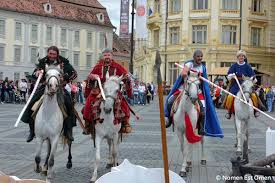 Cultural
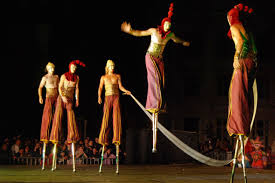 Sibiu
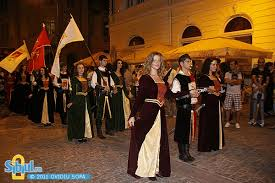 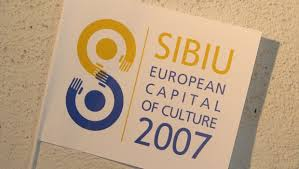 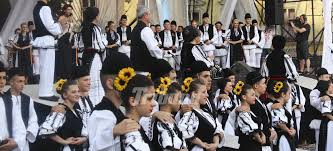 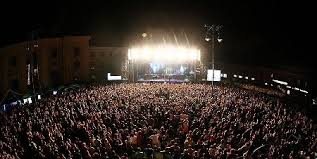 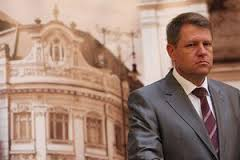 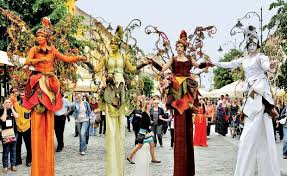 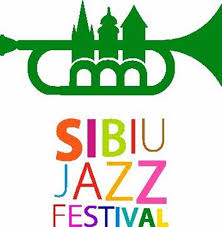 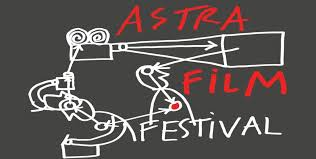 Counsel 
Tour
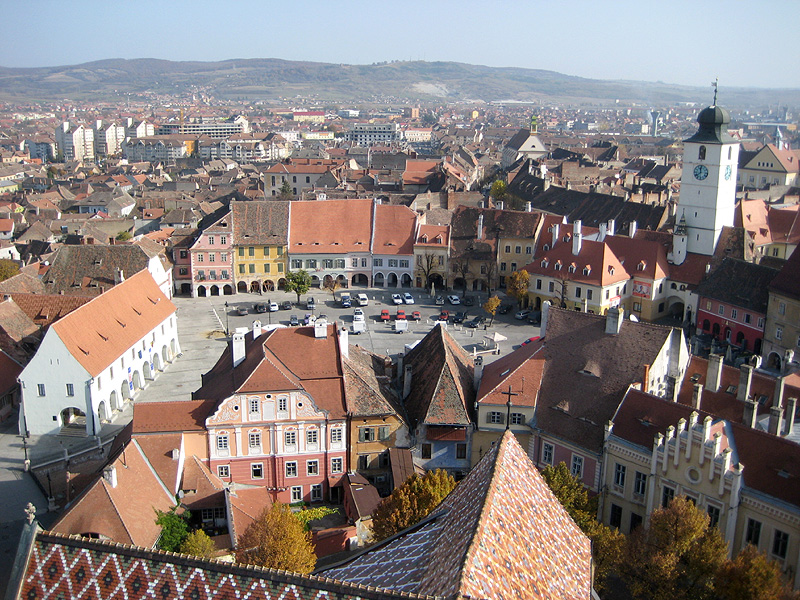 Cooper’s House
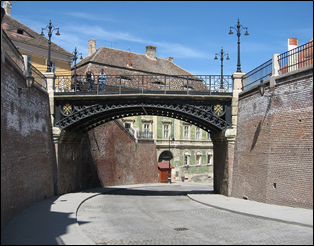 Bridge of Lies
The Arts House
Luxemburg House
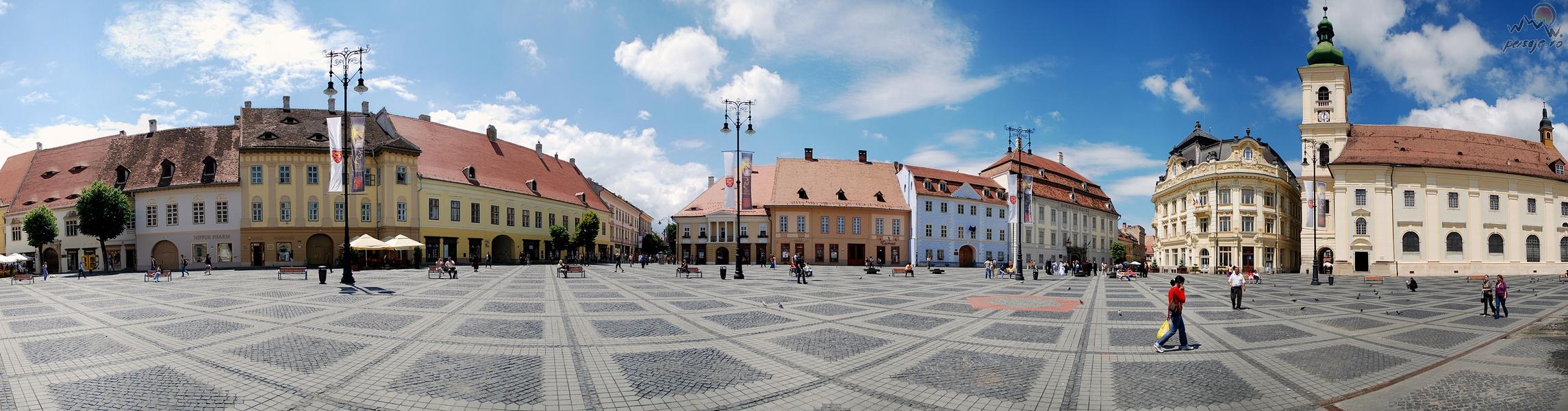 THE LARGE SQUARE
“St. Trinity” Roman-
Catholic Church
Haller House
Brukenthal
Palace
Moringer 
House
City Hall
SIBIU
Orthodox Metropolitan  Cathedral
 “St. Trinity”
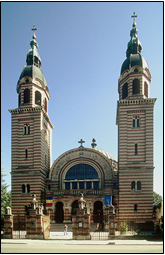 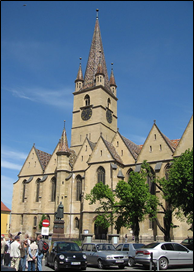 “St. Mary” Evangelical Church
T
O
U
R
I
S
T
I
C
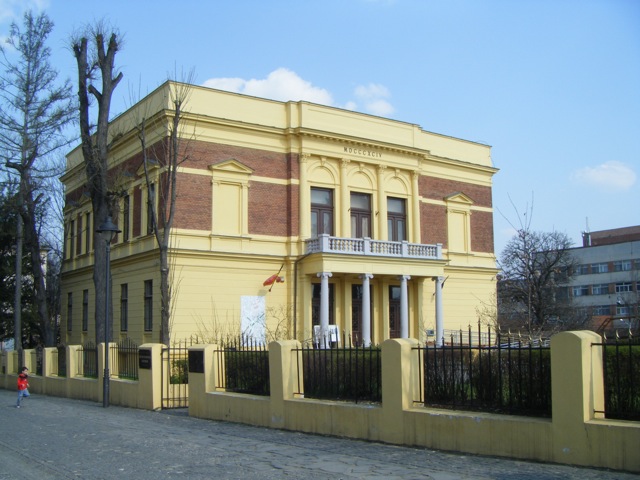 Natural History Museum
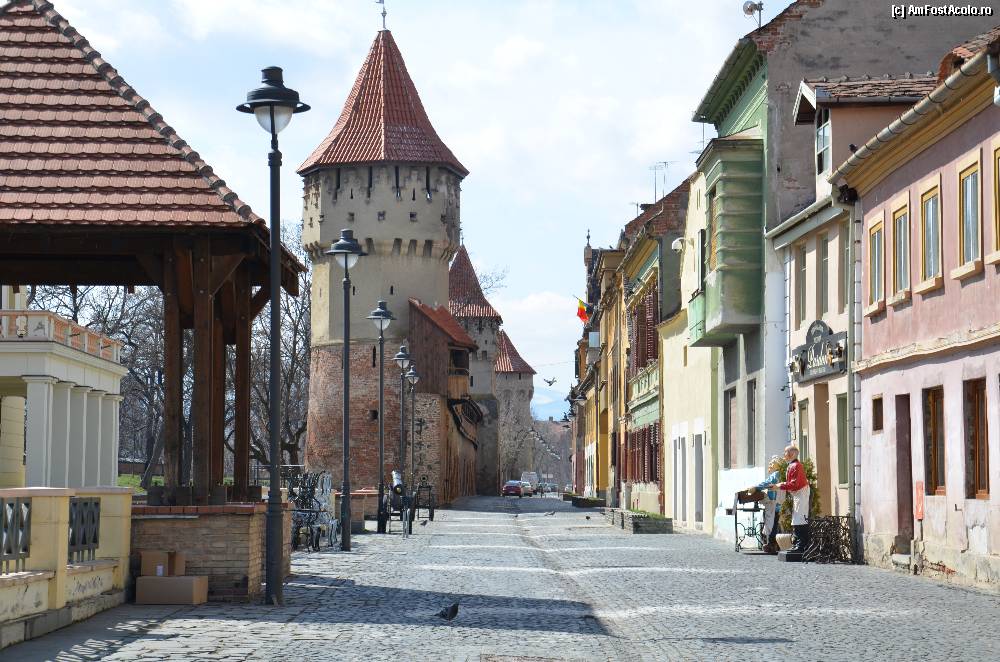 Citadele Street
The Synagogue
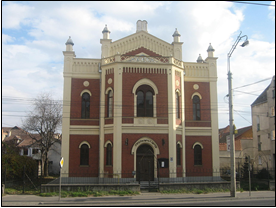 History Museum
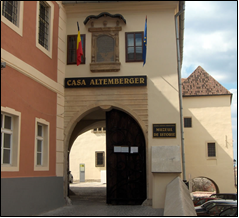 “Franz Binder” Museum
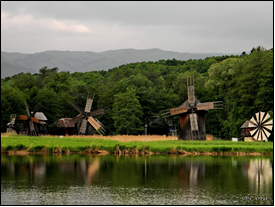 Traditional Art Museum 
“Astra”
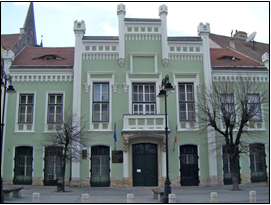 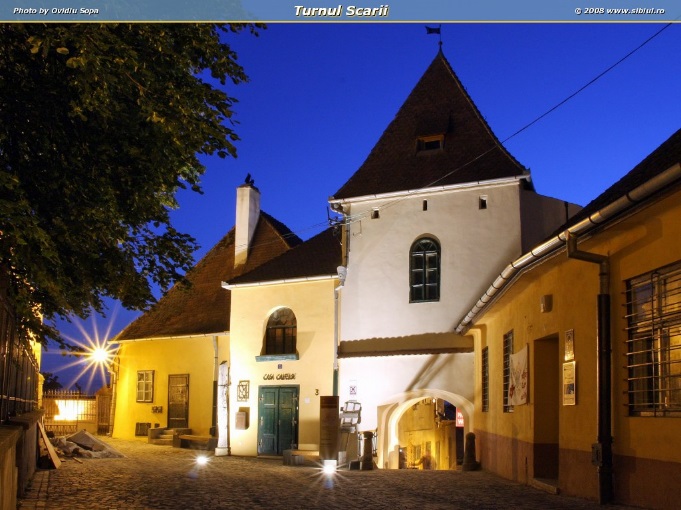 The Stairs Tower
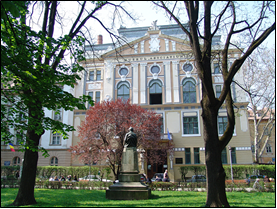 Astra Library
“Radu Stanca”National Theatre
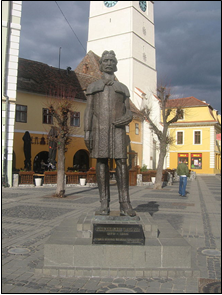 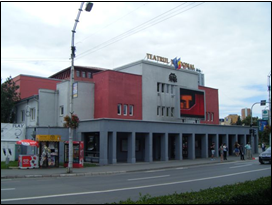 Gheorghe Lazar’s Statue
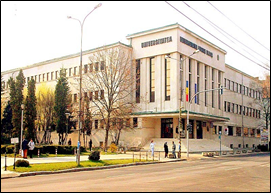 “Lucian Blaga”  University– 
Faculty of History, Letters and Art
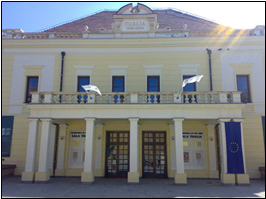 Thalia  Hall, The State Philarmonic of Sibiu
SIBIU
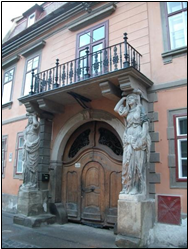 The House with Cariatides
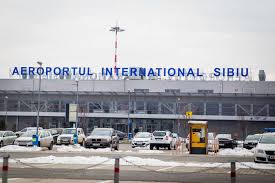 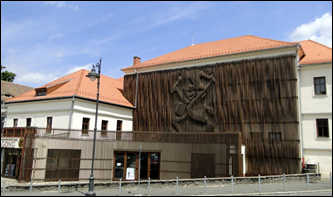 “Gong” Theatre for Children 
and Youngsters
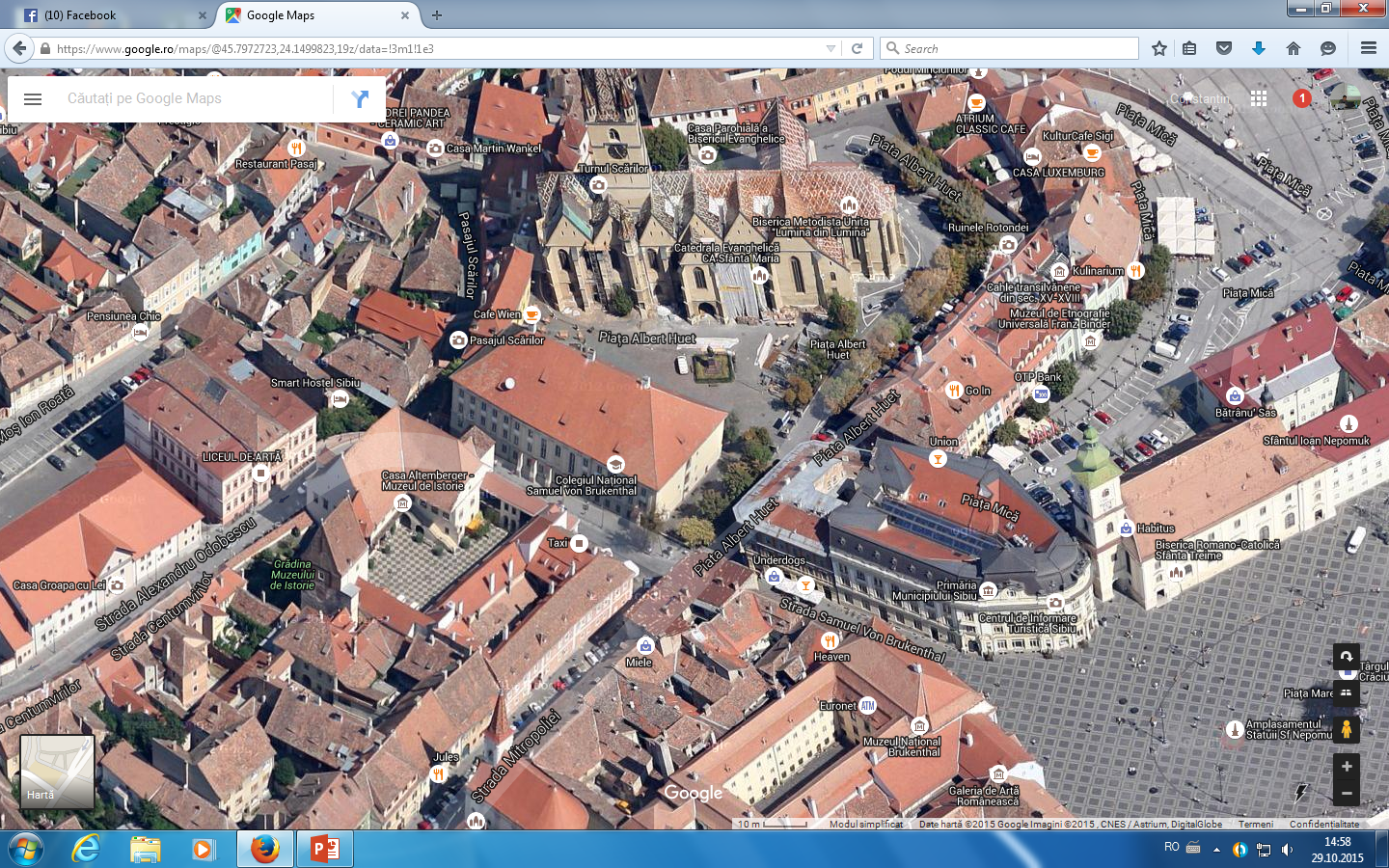 We are here
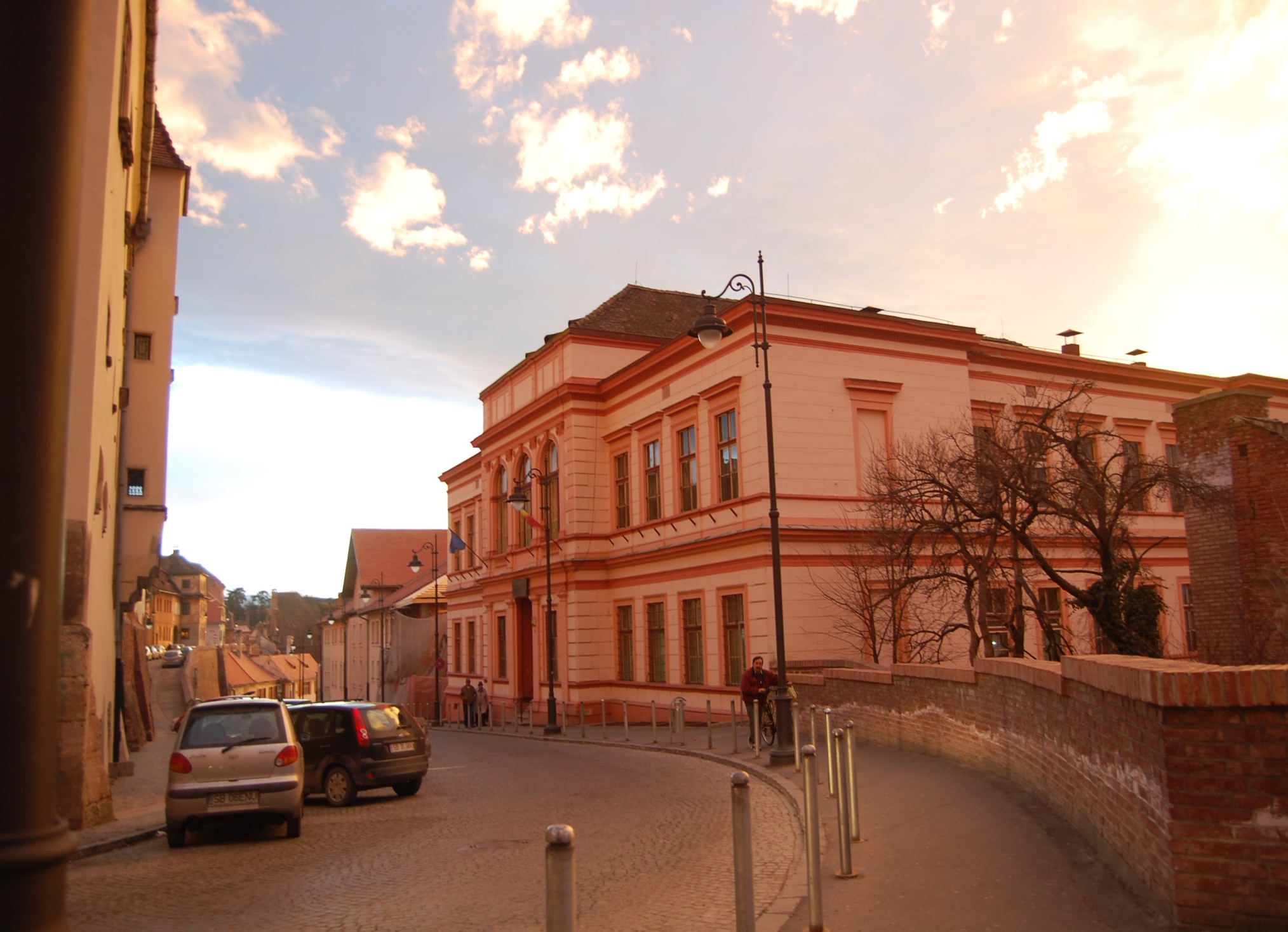 HIGH SCHOOL OF ART SIBIU
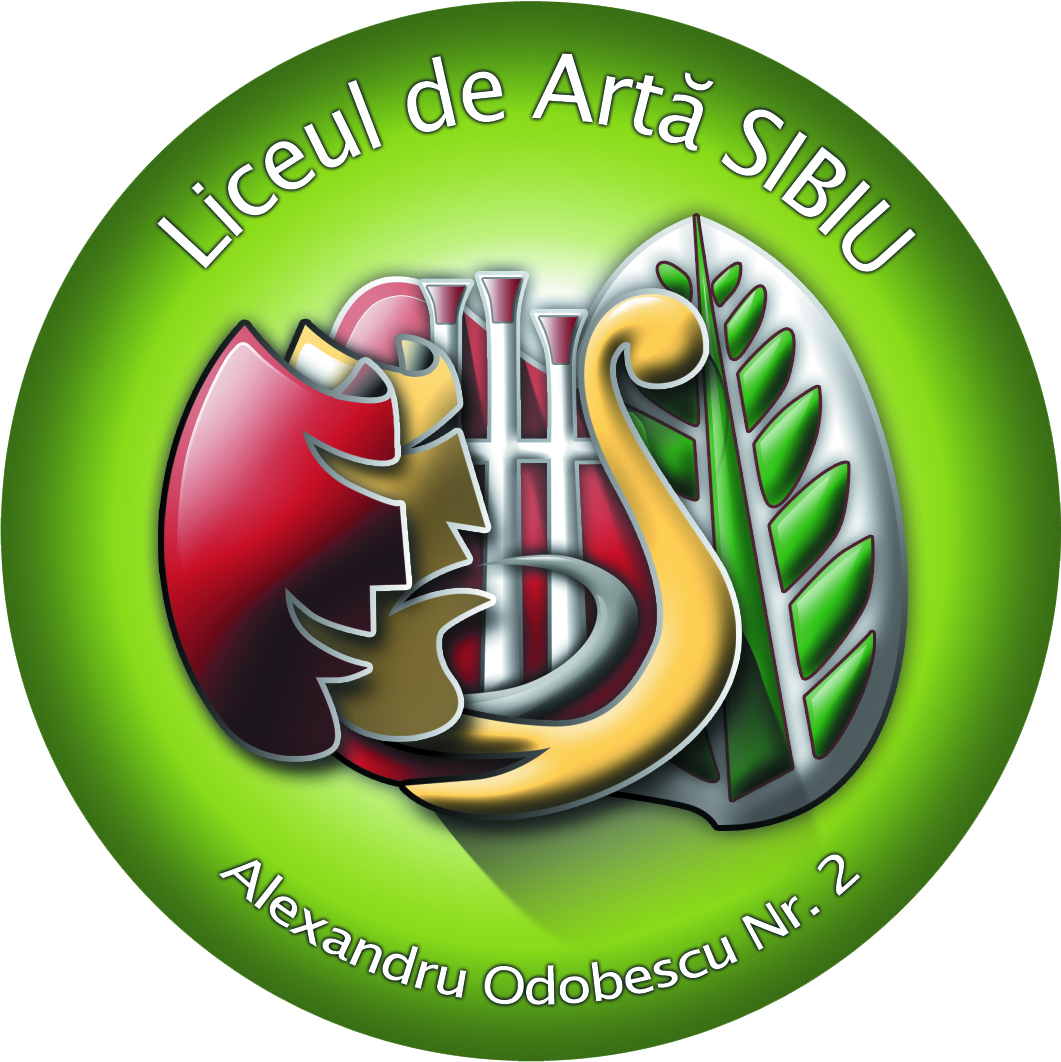 L
550195,TEL.0269211458, FAX:0269213149
E-mail:office@licartasibiu.ro
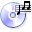 The school mission
The artistic education offer brought by The High School of Art Sibiu to the local and county community has represented not only an educational alternative of training through art for a large category of students, but also one for achieving national and international artistic performances. 

The high school is proud of its graduates who are, at present, famous performers, artists and  valuable teachers in the field of visual arts and music, but also the ones who followed other fields like: medicine, philology, law, journalism, architecture, etc).
Our school motto :“A school open to art, with art, through art”
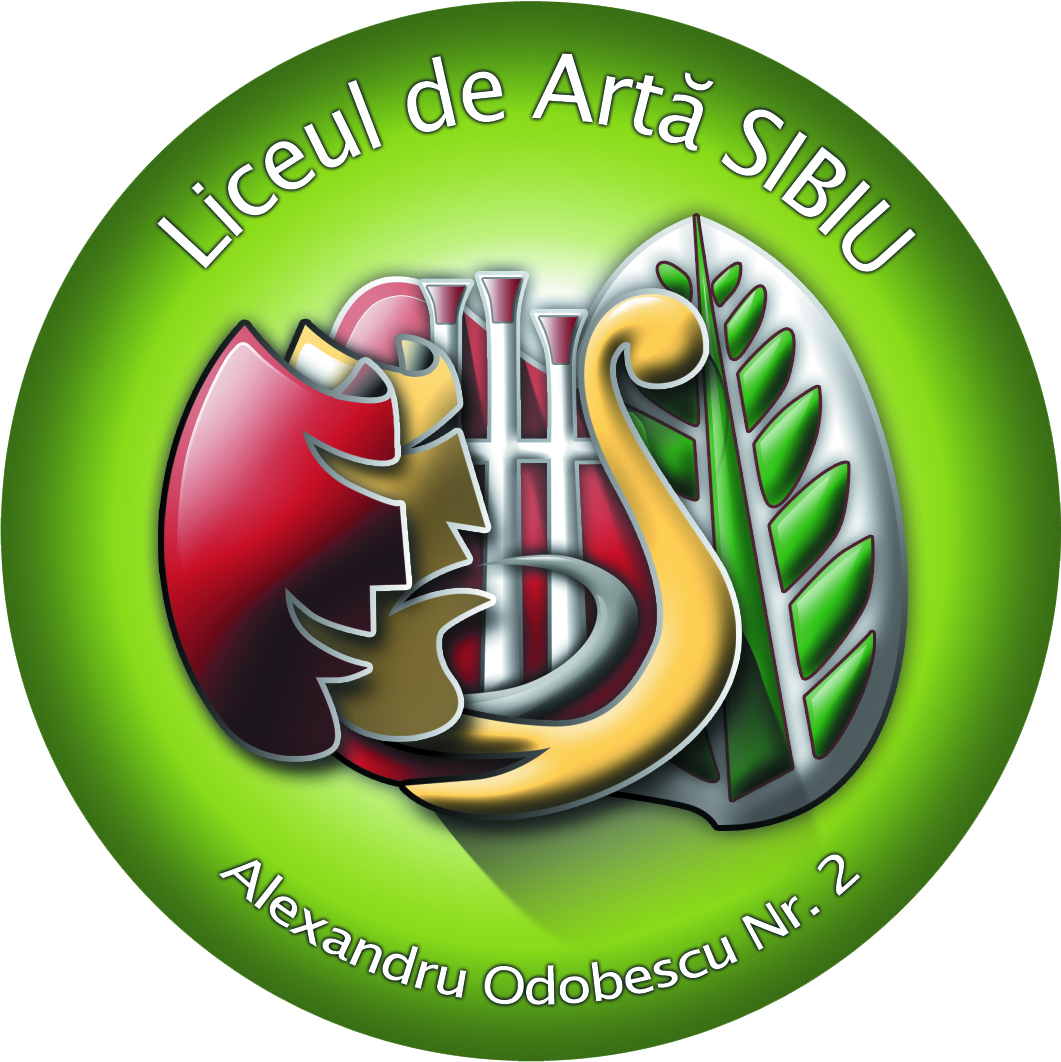 A Short History of  High School of  Art Sibiu
1st September 1957- was founded “The School of Art” Sibiu whose name changed in “7 Years Music School”; it functioned as a Music Section with an external school programme
1st September 1964 - was created The Visual Arts and Music Integrated Programme for V-VIII grades; the external school music programme continued for I-IV grades
June 1965- first exam session for 9th grade  – music field
The school name changed into  “High School of Music and Visual Arts Sibiu”
June 1966- first exam session for 9th grade – visual arts field
July  1969 – first graduate students  – music field
July 1970 – graduates – both music and visual arts
July 1978 – the last graduate students  – music and visual arts of High School of Music and Visual Arts Sibiu 
 September 1978- High School of Music and Visual Arts Sibiu changed into “Secondary School of Art” and later became “Secondary School no 14”, with an integrated and external music programme for I-VIII grads and an integrated programme for visual arts I-VIII grades
July 1981 – the last graduate students – music and visual arts, within Pedagogical High School Sibiu

Septembrie 1990- The high school got the name of High School of Art Sibiu

1990-2003 – there was also The Choreography Section

2003-2010 – High School of Art Sibiu  has an integrated education and also an external music programme for Preparatory Class up to 8th grade; there is also integrated education for visual arts V-VIII grades and high school level for IX-XII grades, both Music and Visual Arts. 

2010-present –High School of Art Sibiu has integrated music education for Prep-XII grades and visual arts for V-XII grades
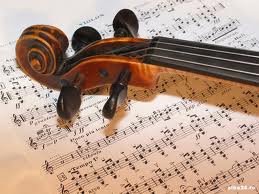 The Educational Offer
Our Institution is part of the artistic vocational field, with music and visual arts specializations.
It is structured on 3 educational cycles : primary (Preparatory – IV grades), secondary (V – VIII grades) and high school (IX – XII grades).
The music field is addressed to students from Prep. – XII grades aged between 
  6 and 18
 instrumental section (Prep – XII grades) piano, violin, viola, cello,  double bass, flaut, clarinet, bassoon, horn, panpipe, percussion and  trumpet
classical canto section (IX – XII grades)
theoretical section (IX – XII grades) 
Visual arts field is addressed to students from V-XII grades, having  high school sections:
Painting, sculpture, graphics
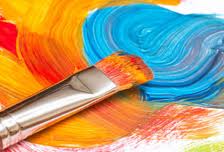 SCHOOL SITUATION AT PRESENTNumber of classes: 21; number of students: 480
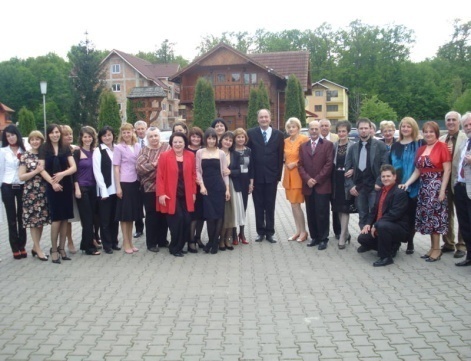 Educational Staff:
   1 - headmaster			
   5 – primary school teachers		
 27 – general culture teachers
   9 – visual arts teachers	
  51 – music teachers
 
Auxiliary staff: 7 people
1 secretary, 1 accountant, 1 administrator, 1 librarian, 1 IT person, 2 assistant music masters
Non-educational staff: 5 people
3 cleaners, 1 maintenance mechanic, 1 guardian
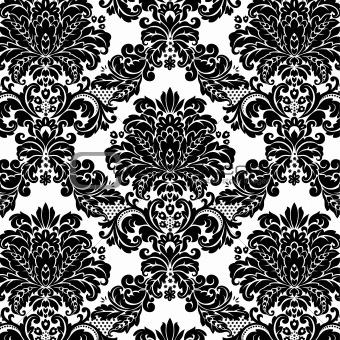 Facilities
The High School of Art is placed  in one building on four levels (basement, semi-basement, ground floor, first floor), there are totally :
20 classrooms
4 workshops
2 sculpture workshops
1 graphics workshop
1 painting workshop
14 music study rooms 
1 IT lab 
1 sports field of 400mp
1 gym
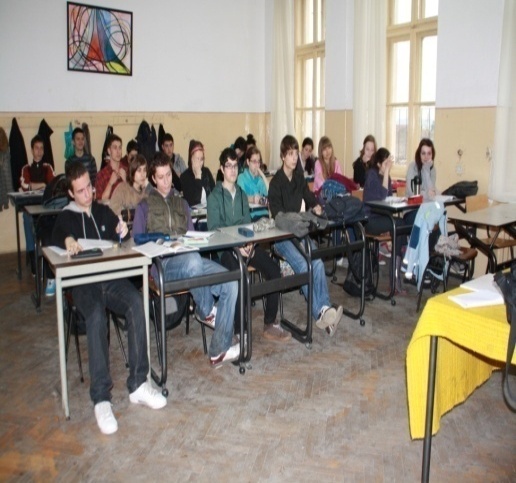 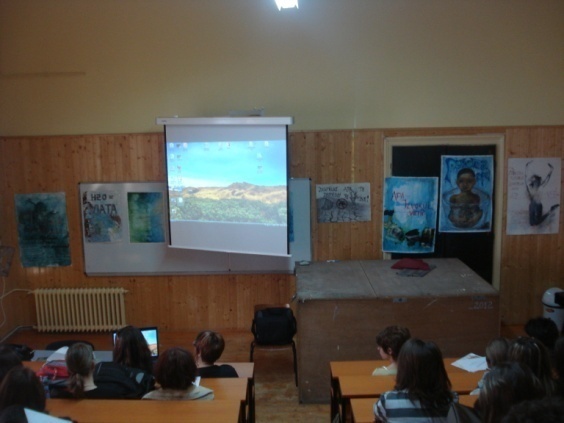 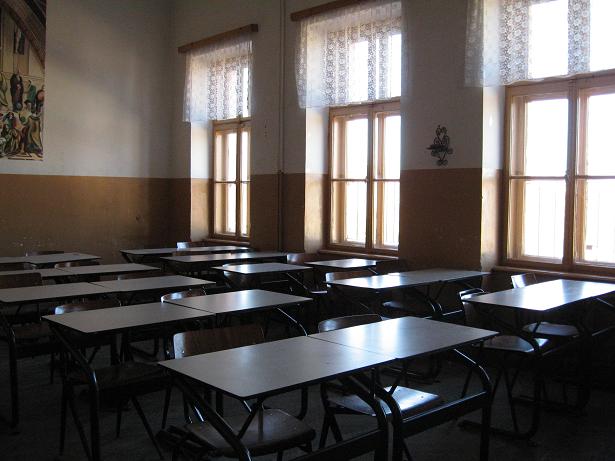 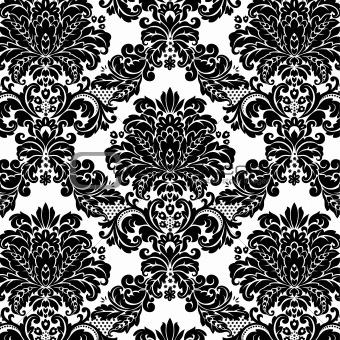 Out-of-school activities
The school activity is completed by a great diversity of out-of-school activities such as competitons, recitals, exhibitions, national olympiads, educational projects, partnerships, ecological activities, collaboration protocols, between our institution and others such as: banks, libraries, Visual Artists Union,  “Gong” Theatre for Children and Youngsters, museums, churches, police, hospitals, etc)    

These activities bring us satisfactions  not only through their prizes but also through the raise of school prestige al local, county and national level.
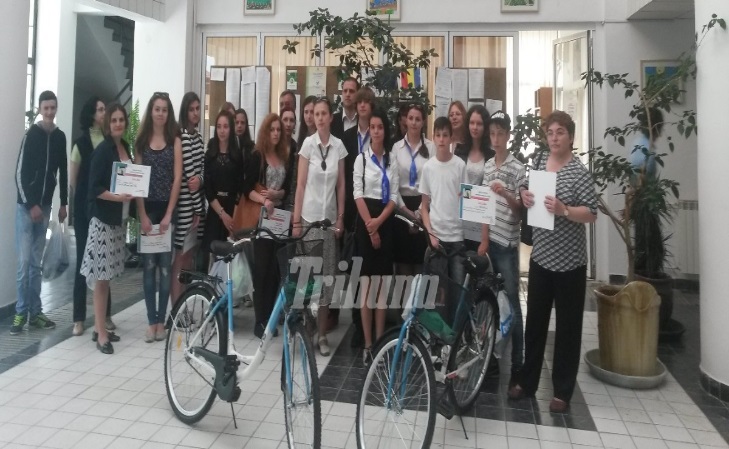 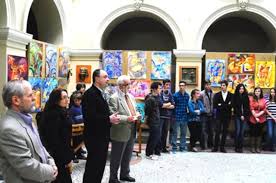 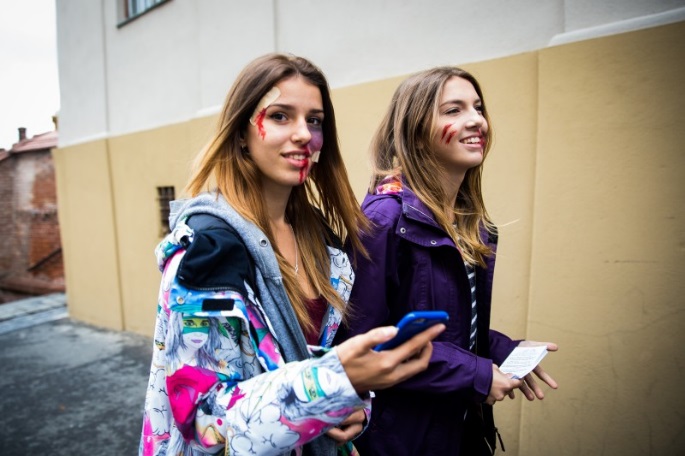 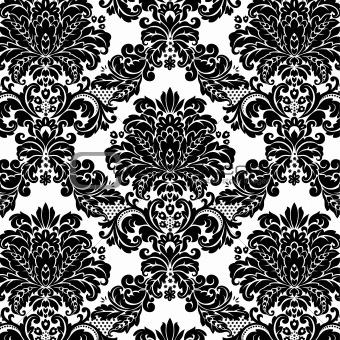 “ Hans Hermann” National Visual Arts Contest
Coordonator teacher: Dan Călin Băban
“Hans Hermann” National Visual Arts Contest is a cultural-artistic manifestation which is addressed to  IX–XII grades students from  art vocational education  and  V–VIII grades students from mass education, having the following sections:
PAINTING ( MONUMENTAL  Project,  EASEL  Painting) 
GRAPHICS
DECORATIVE ARTS ( TEXTILE AND CERAMICS)
SCULPTURE
 ART HISTORY
 There were assessed over 400 students’ works from the counties involved in the project.
The first contest edition was in 2008.
“TIMOTEI POPOVICI” NATIONAL CONTEST OF INSTRUMENTAL PERFORMANCESTRINGGED INSTRUMENTS
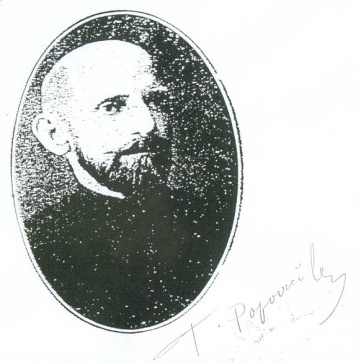 The first edition took place in 2002

 At the latest edition, over 100 students from 17  high schools all over the country took part.

 This contest represets the condition  of early preparation for the future generations of musicians and those who will not make art their profession will get the sensitivity and the educational pulse so necessary and yet so rare.
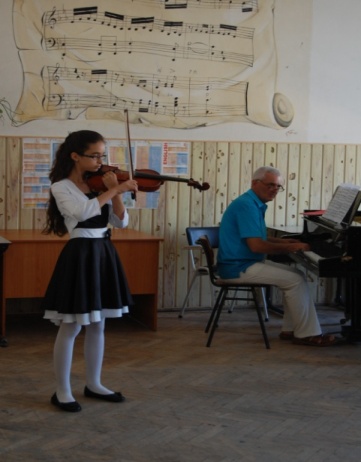 RITUALS and CEREMONIES
School - starting  year FestivityCelebration of 1st December (National Day)Christmas CarolsWinter CarnivalFreshmen’s BallComing –of-age BallKey Handing by the 12th GradeSchool -ending  year Festivity
Prizes  and Awards
Numerous prizes and awards received by the high school students to national and international competitions make The High School of Art Sibiu an artistic educational institution of prestige among high schools with the same field in the country.
Achievements:      50 prizes at national olympiads;      120 prizes and awards at different national contests
THE VALUES  PROMOTED BY THE WHOLE EDUCATIONAL STAFF ARE:quality and professionalismrespectwillstrengthaspirationfaithcommitmentattitude
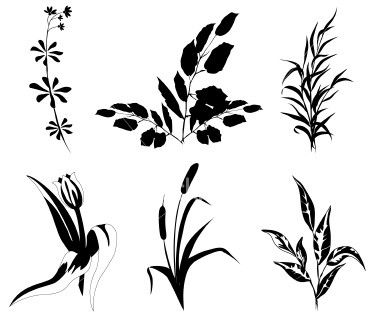 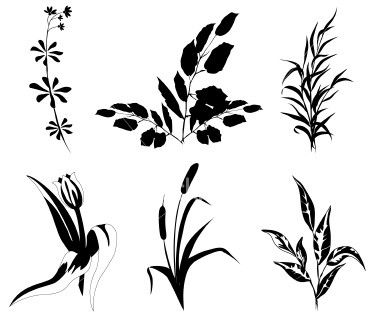 64 years of existence
Foto: Diana Chirilă
“I won’t be an ordinary man, because I have the right to be extraordinary“ 
                                                                      Peter  O’ Toole
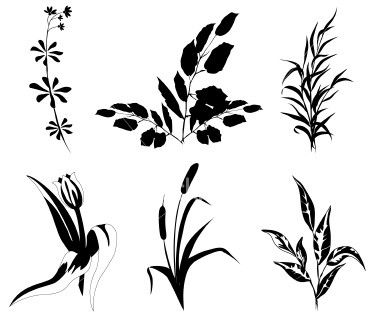 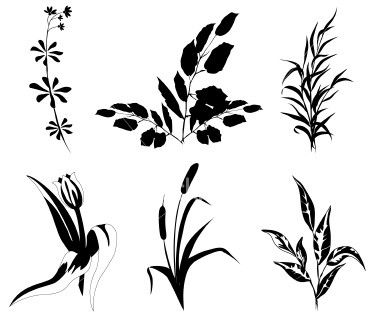 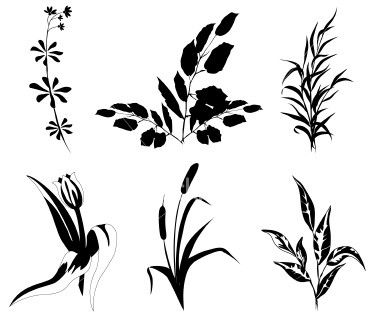 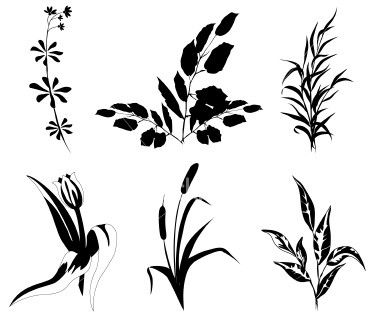 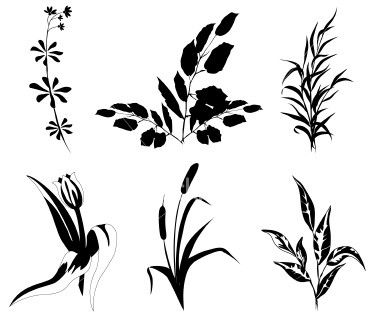 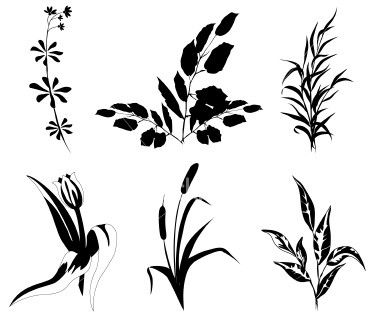 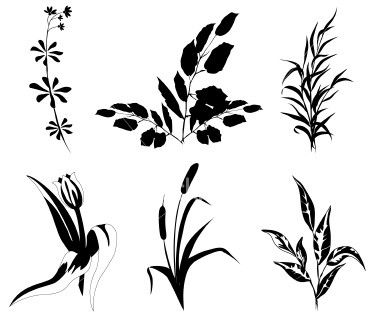